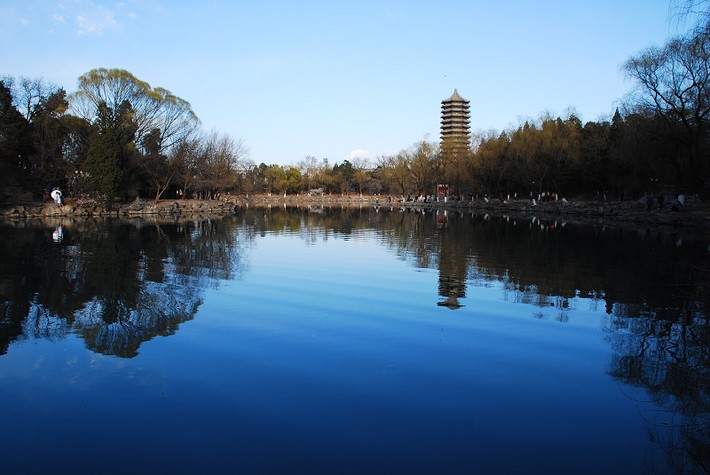 Correlated Fluctuations 
Near the QCD critical Point
Huichao Song 
宋慧超
Peking University
SQM 2015
JINR, Dubna, July 6-11, 2015
July 9, 2015
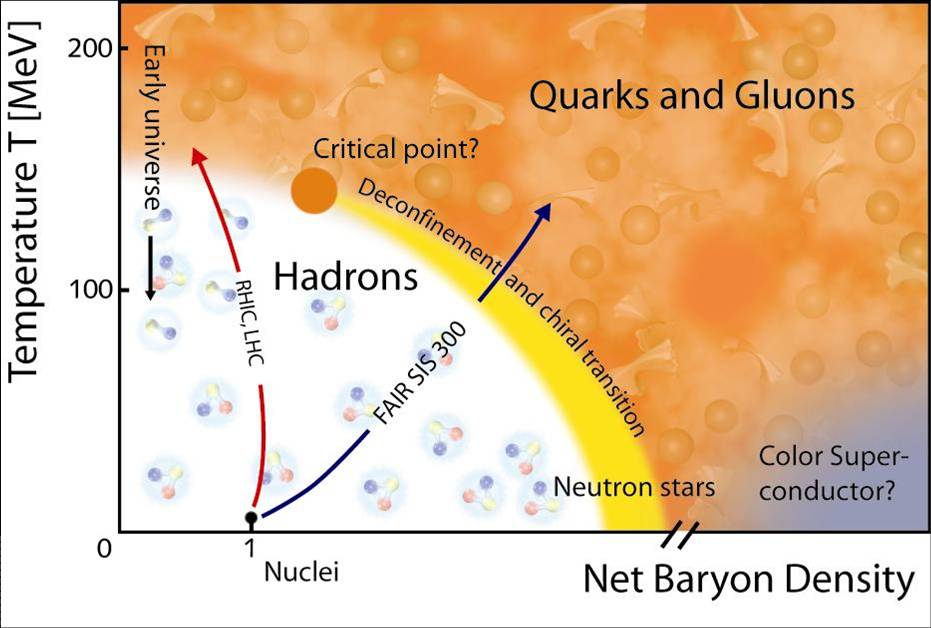 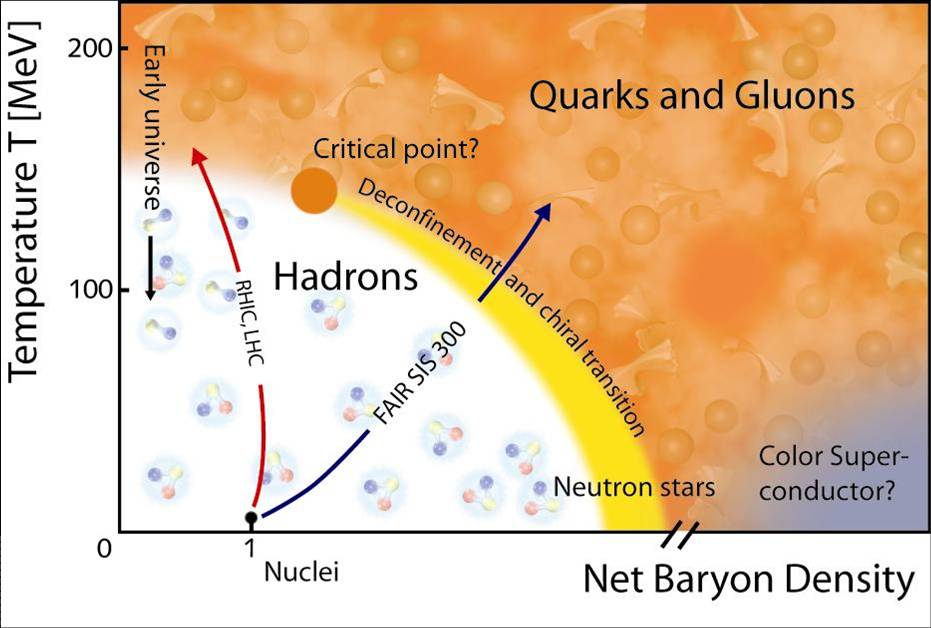 Fluctuations & Correlations
at RHIC and the LHC
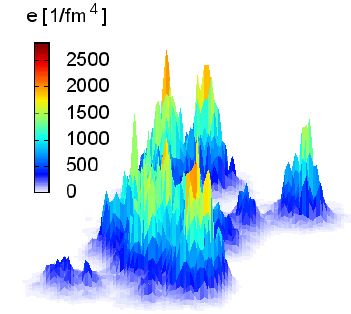 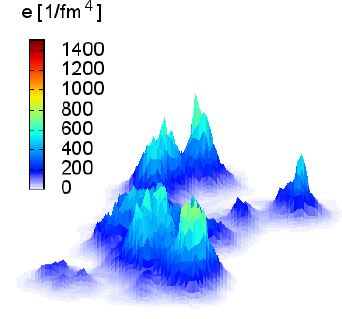 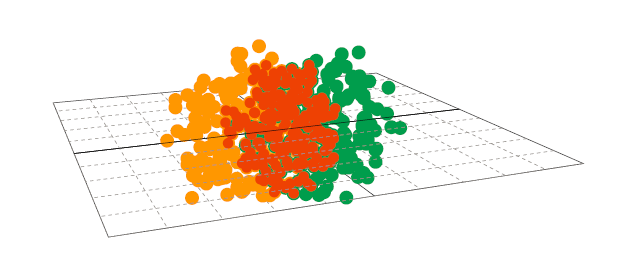 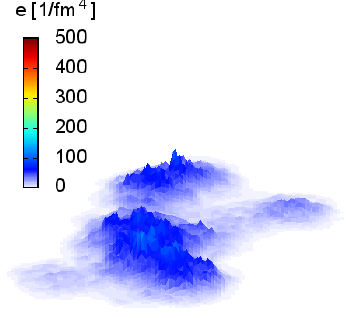 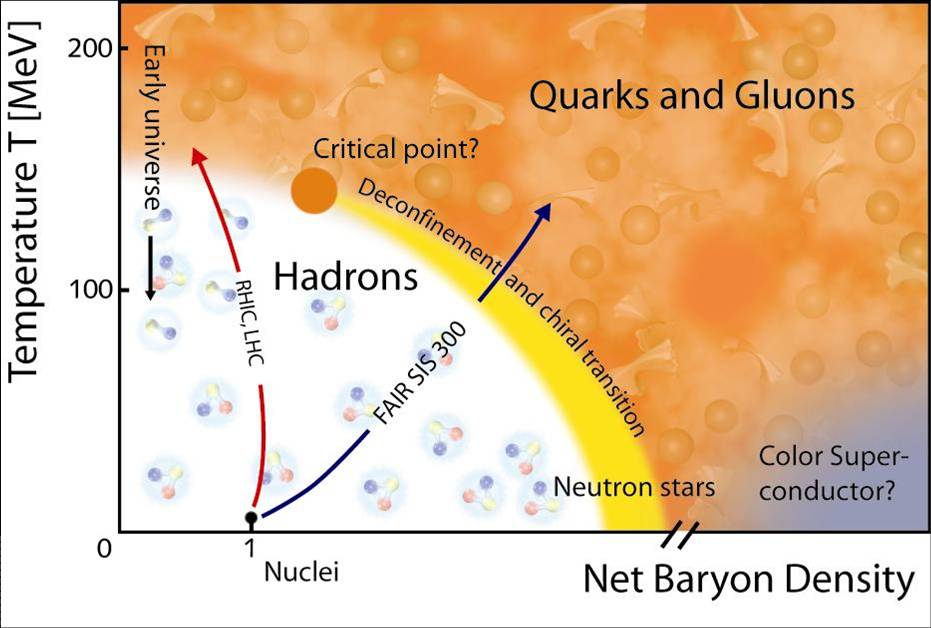 Fluctuations & Correlations
at RHIC and the LHC
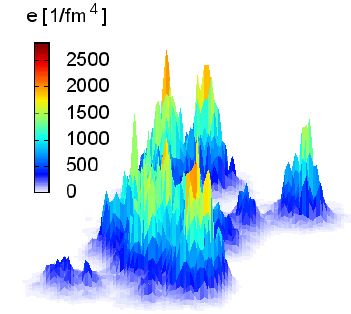 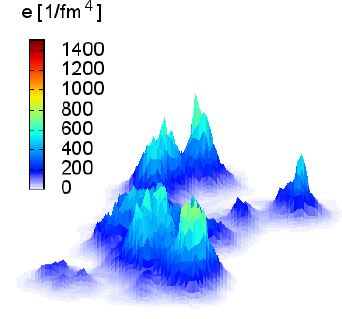 Hydro evolution
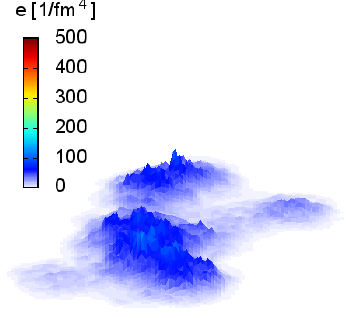 Observables for Higher Order Flow Harmonics
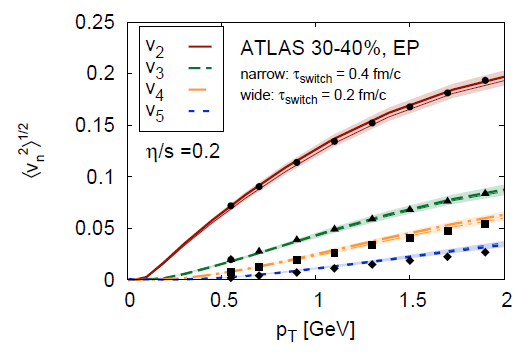 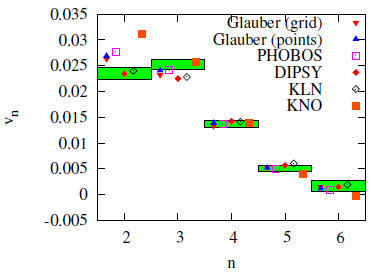 Luzum & Ollitrault, 2012-10
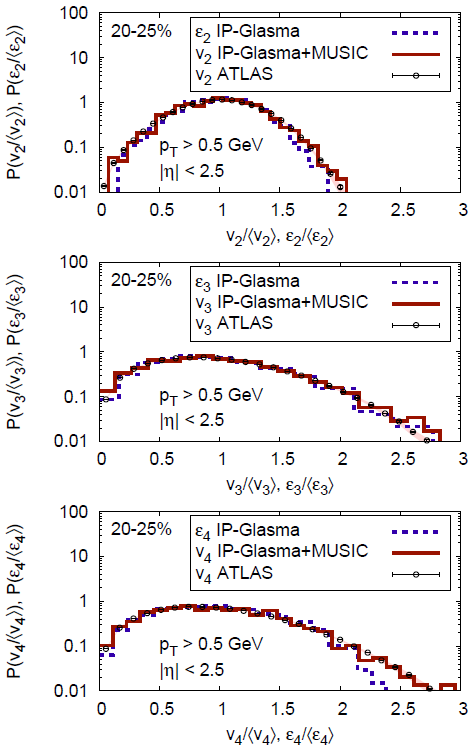 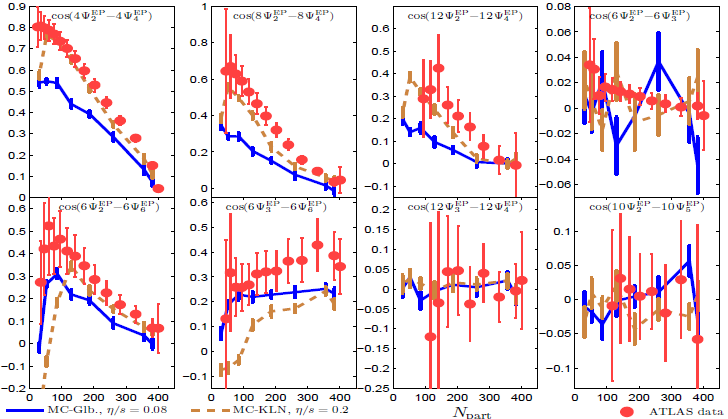 Qiu & Heinz,12-08
C. Gale et al.
12-09
-Nice descriptions from e-b-e hydrodynamic simulations
-They are all sensitive to the QGP viscosity
Correlated fluctuations near 
the QCD critical point
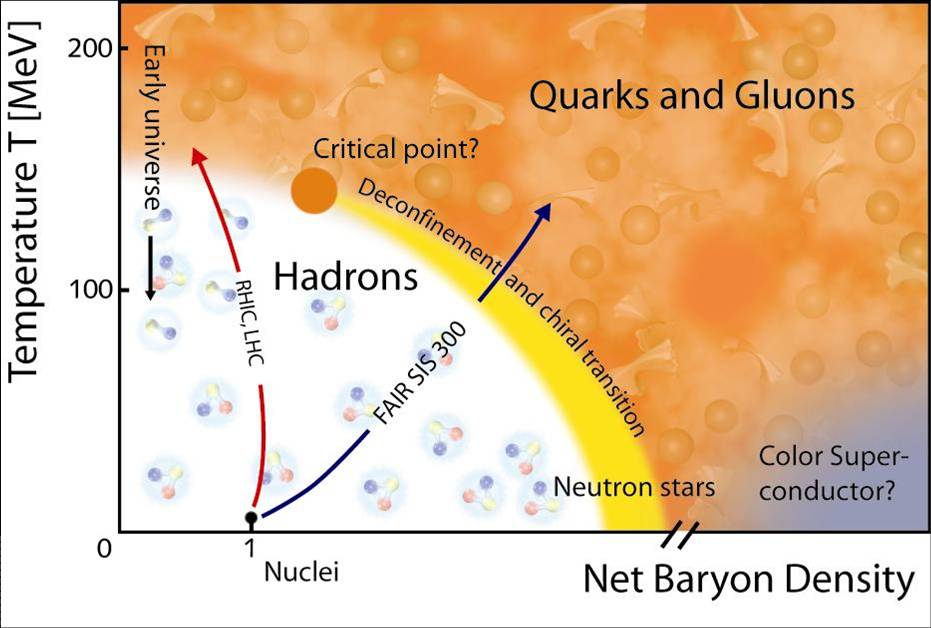 Initial State Fluctuations
-QGP fireball evolutions smear-out the initial fluctuations
-uncorrelated (in general)
Fluctuations near the critical point
-dramatically increase near Tc
-Strongly correlated
STAR BES:  Cumulant ratios
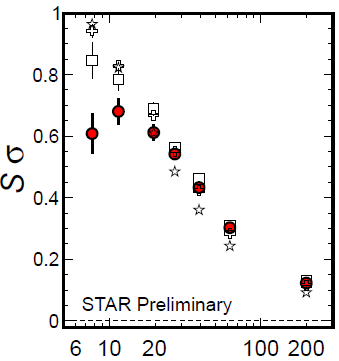 STAR PRL 2014
Xiaofeng Luo CPOD 2014
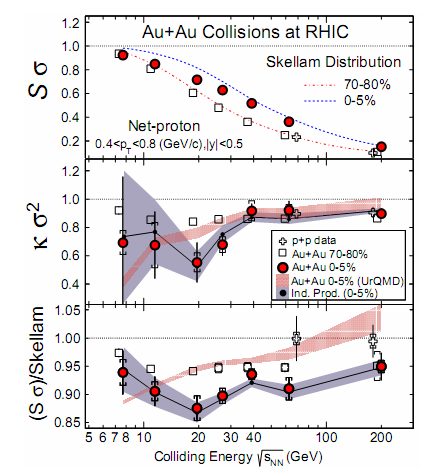 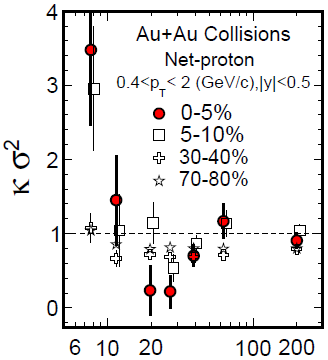 PT=(0.4-2) GeV
PT=(0.4-0.8) GeV
Theoretical predictions on critical fluctuations
Stephanov PRL 2009
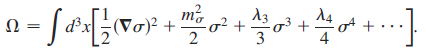 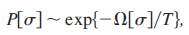 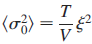 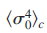 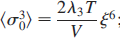 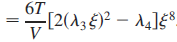 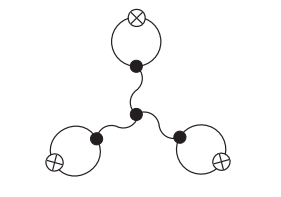 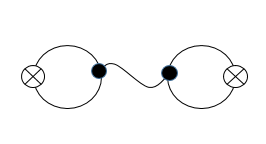 Critical Fluctuations of  particles   :
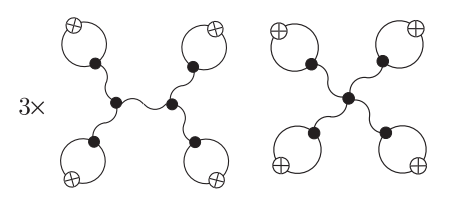 At critical point :              (infinite medium)
Finite size & finite evolution time:
It is important to address the effects from dynamical evolutions
Dynamical Modeling near 
the QCD critical point
Chiral Hydrodynamics (I)
K. Paech, H. Stocker and A. Dumitru, PRC2003
the order of the phase transition is in charged by the coupling g.
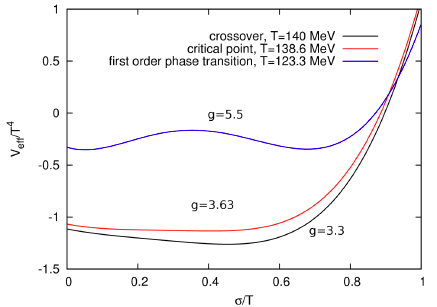 order parameter
quark & anti-quark is treated as the heat bath (fluid), which interact with the chiral field via effective mass
Chiral Hydrodynamics (II)
K. Paech, H. Stocker and A. Dumitru, PRC2003
(fluctuation is introduced by initial state)
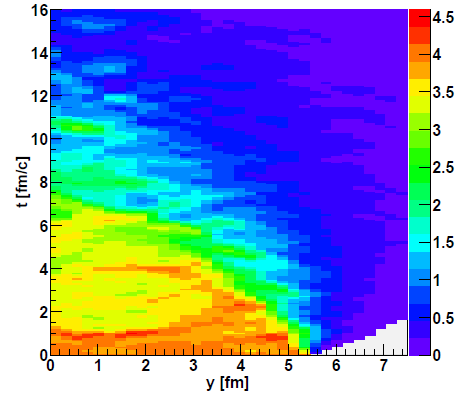 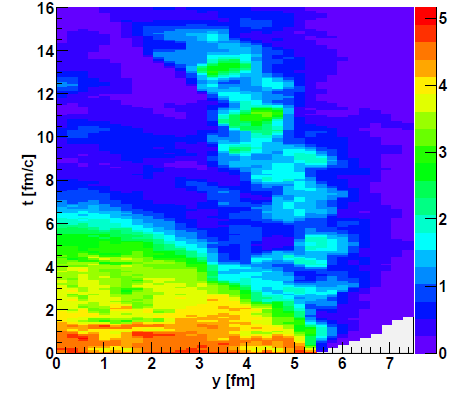 fluid
 g=3.7
fluid
g=5.5
-Chiral fluid dynamics with dissipation & noise
Nahrgang,et al.,  PRC 2011
-Chiral fluid dynamics with a Polyakov loop (PNJL)
Herold, et al., PRC 2013
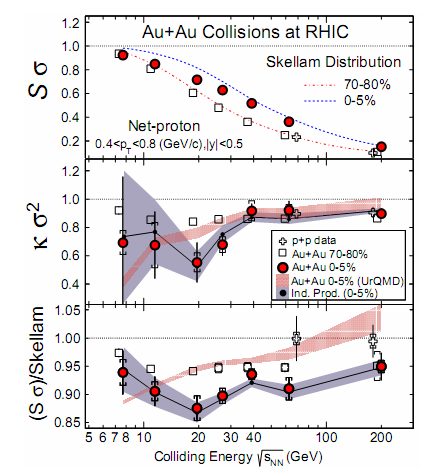 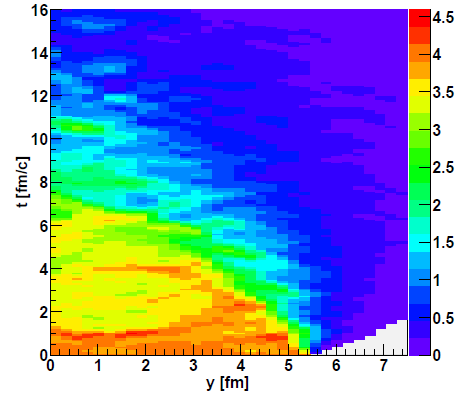 fluid
 g=3.7
Proper treatment of freeze-out
From dynamical evolution to experimental observables,  it is important to properly treat the freeze-out procedure with external field
Jiang, Li & Song in preparation
Correlated fluctuations along the freeze-out surface near Tc
-theoretical models
Particle emissions near Tc with external field
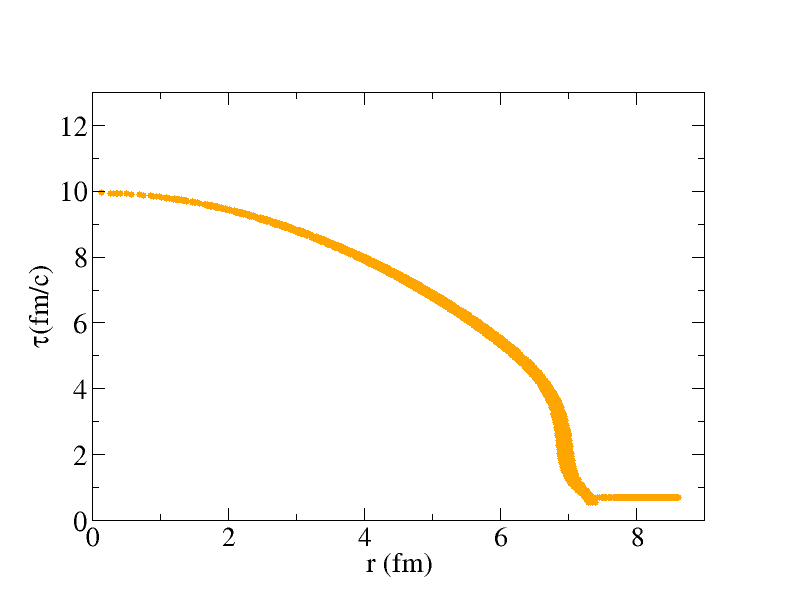 Jiang, Li & Song in preparation
Hydro freeze-out surface
Particle emissions in traditional hydro
Particle emissions with external field
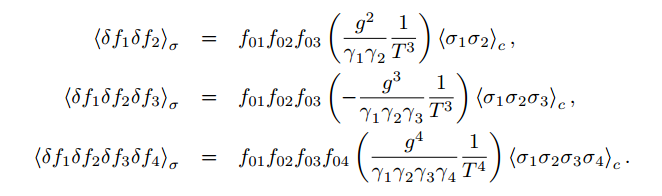 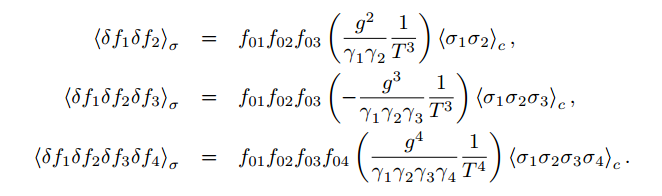 For stationary & infinite medium:
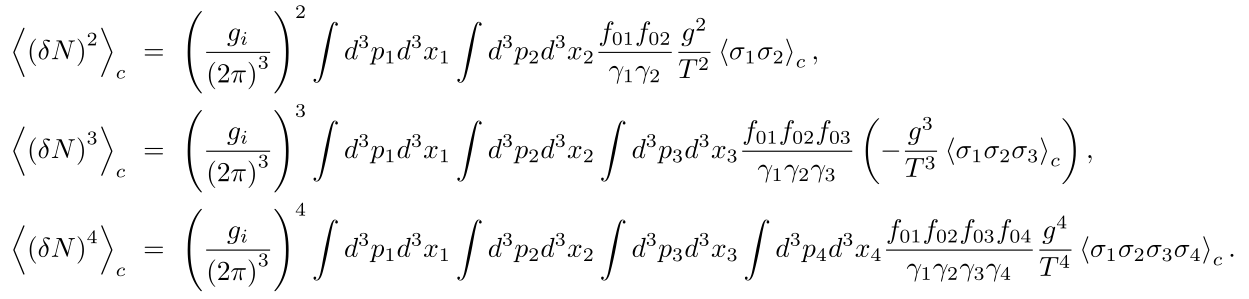 --the results in Stephanov PRL09 are reproduced
Jiang, Li & Song in preparation
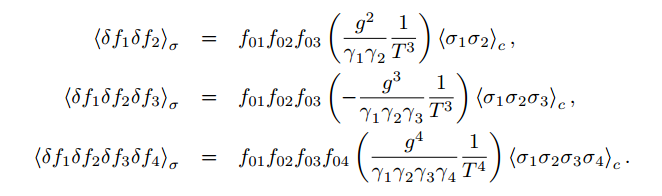 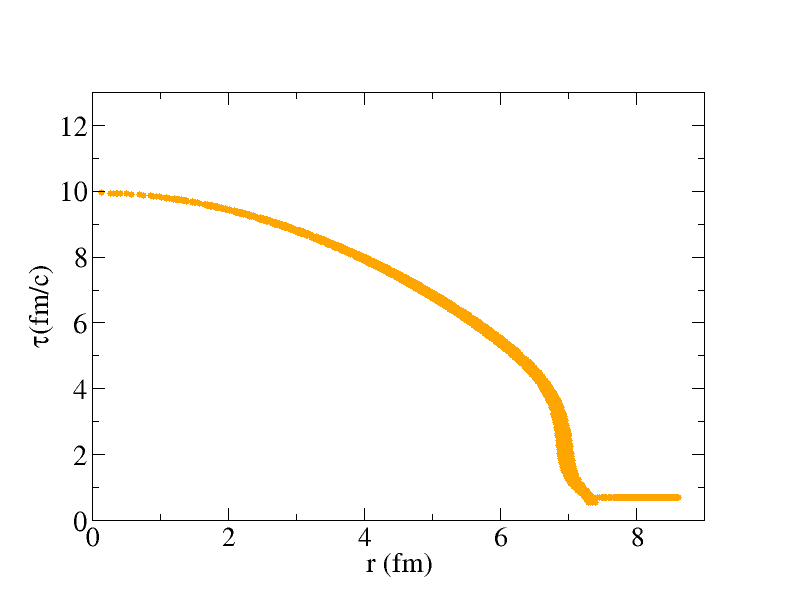 Hydro freeze-out surface
CORRELATED particle emissions along  the freeze-out surface
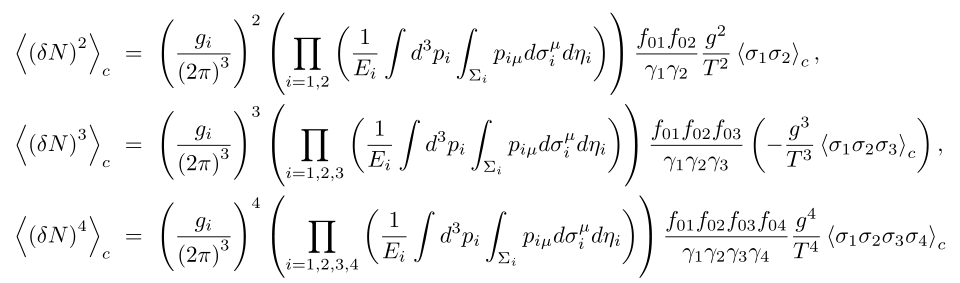 --partially include the evolution effects and volume effects
For simplicity:  We assume  that the correlated sigma field only influence the particle emissions near Tc, which does not influence the evolution of the bulk matter  
Input:  hydro freeze-out surface;  hydro has been tuned to fit dN/dy, spectra and V2
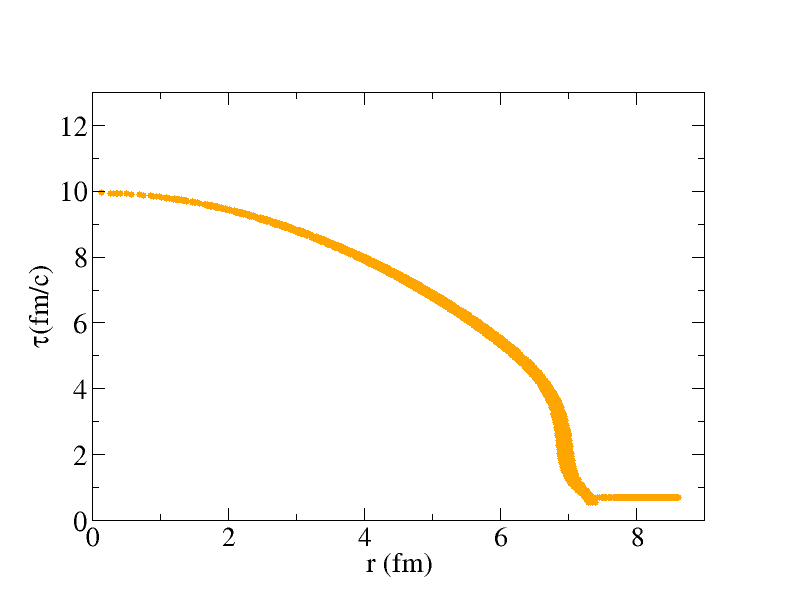 Hydro freeze-out surface
CORRELATED particle emissions along  the freeze-out surface
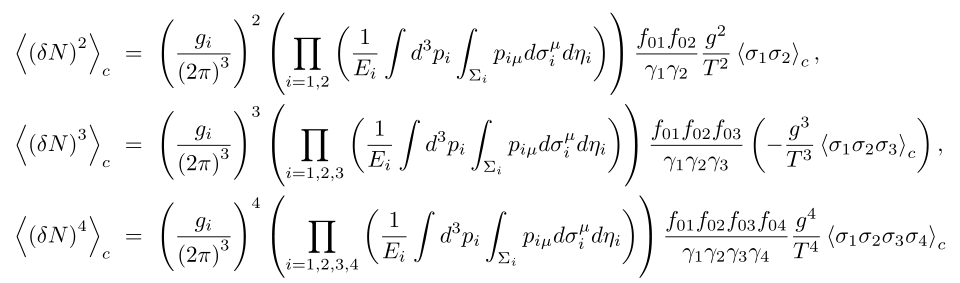 --partially include the evolution effects and volume effects
The choice of input parameters
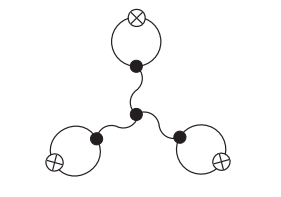 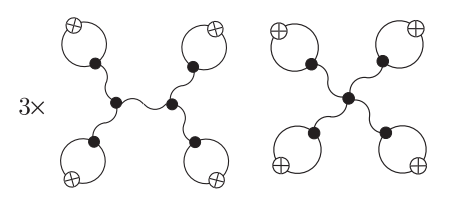 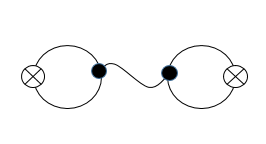 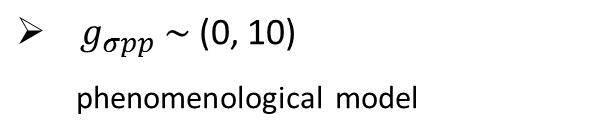 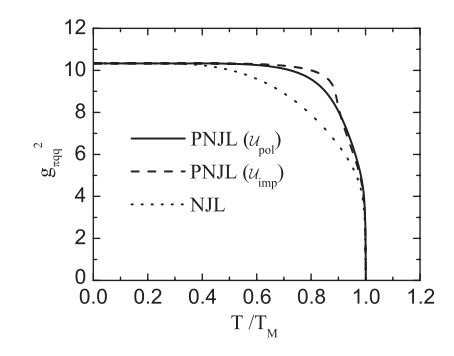 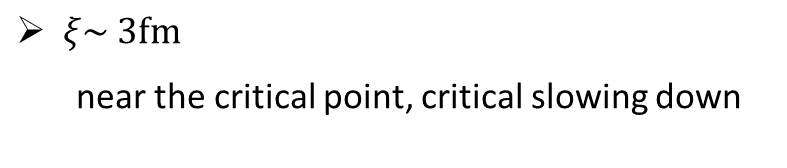 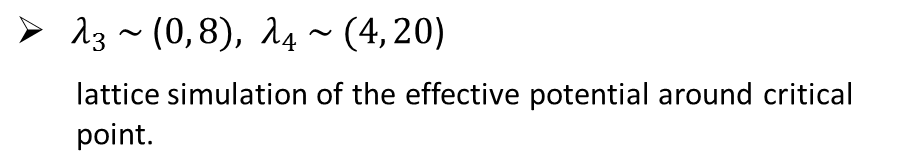 A. Andronic, et al.  NPA (2006);      M. A. Stephanov, Phys. Rev. Lett. 102, 032301 (2009);  S. P. Klevansky, Rev. Mod. Phys, Vol, 64, No.3 (1992); W. Fu, Y-x, Liu, Phys. Rev. D 79, 074011(2009);  M. M. Tsypin, Phys. Rev. Lett. 73, 2015 (1994); M. M. Tsypin, Phys. Rev. B 55, 8911 (1997).;  B. Berdnikov and K. Rajagopal, Phys. Rev. D 61, 105017 (2000).
Jiang, Li & Song in preparation
Correlated fluctuations along the freeze-out surface near Tc
-comparison with the experimental data
STAR data vs Thermal fluctuation baselines
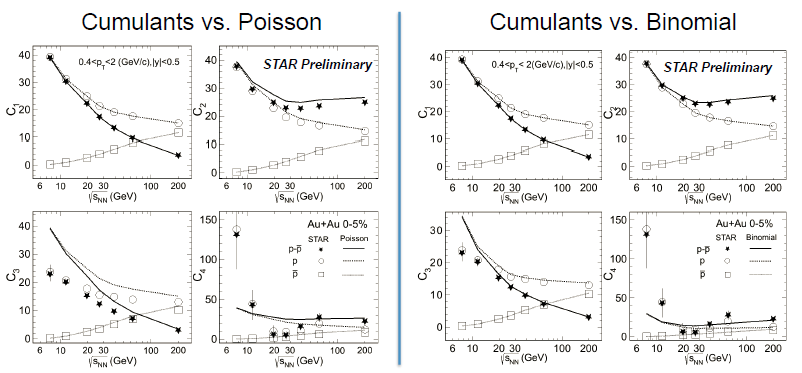 Xiaofeng Luo CPOD 2014
PT=(0.4-2) GeV
Fluctuations measured in experiment:  critical fluct. + thermal fluct. +  …
The higher order cumulants shows large deviations from Poisson expectations
:   ( Model + Poisson baselines)
Jiang, Li & Song in preparation
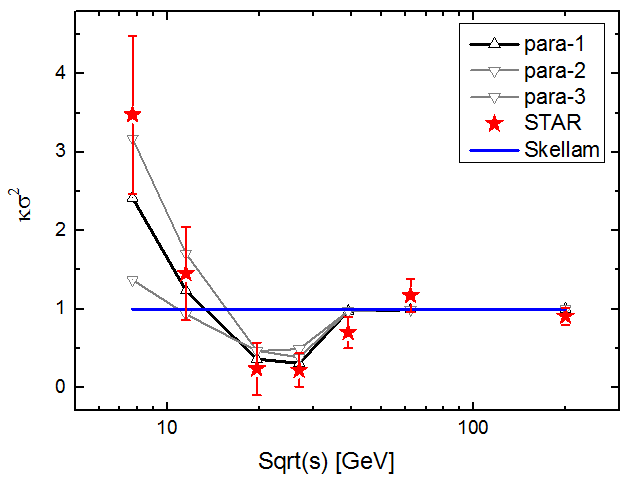 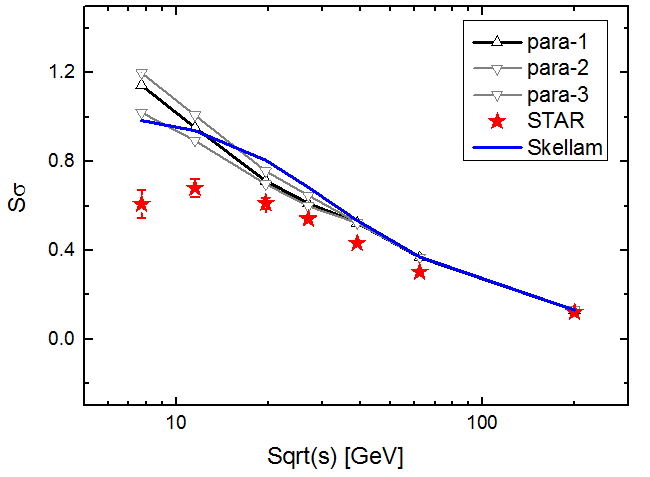 Net Protons: 0-5%
PT=(0.4-2) GeV
PT=(0.4-2) GeV
Preliminary
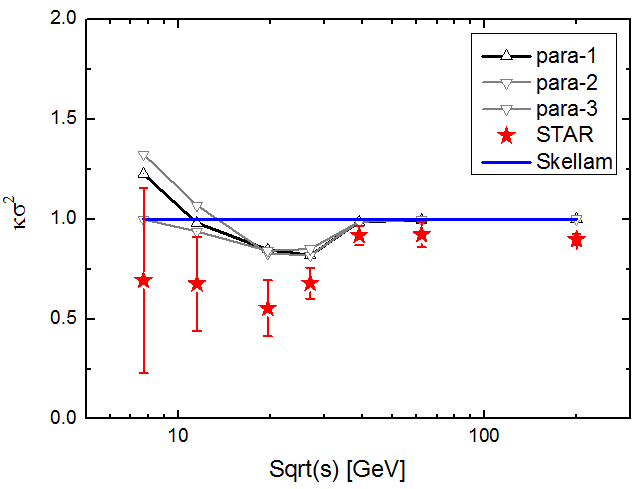 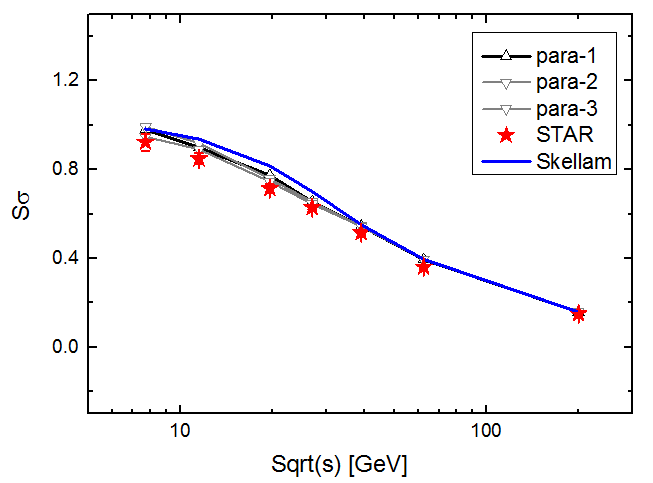 PT=(0.4-0.8) GeV
PT=(0.4-0.8) GeV
C1 C2 C3 C4:   Pt-(0.4-2) GeV  ( Model + Poisson baselines)
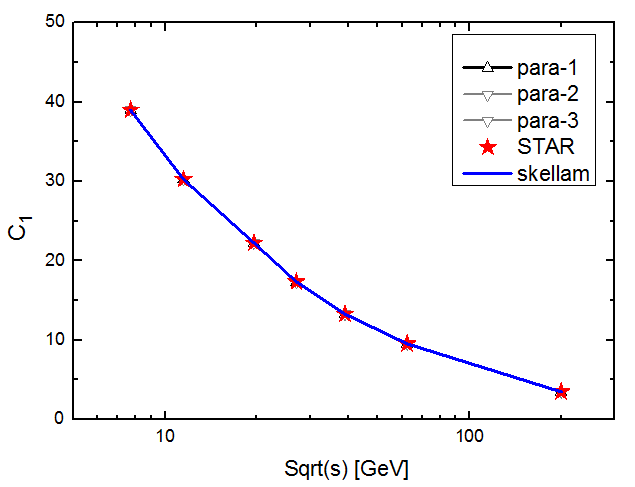 PT=(0.4-2) GeV
Jiang, Li & Song in preparation
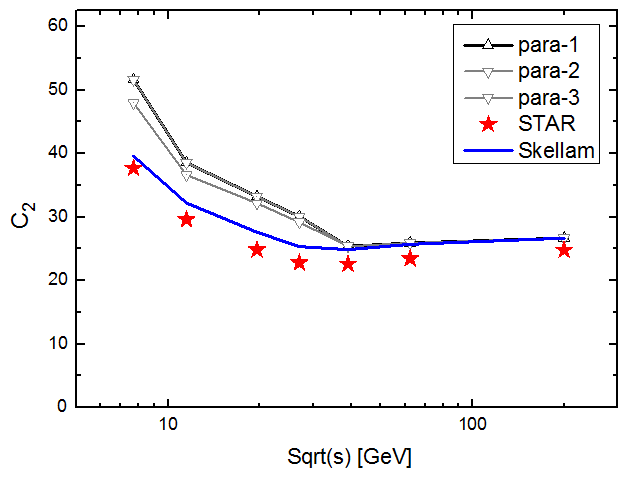 Net Protons   0-5%
Preliminary
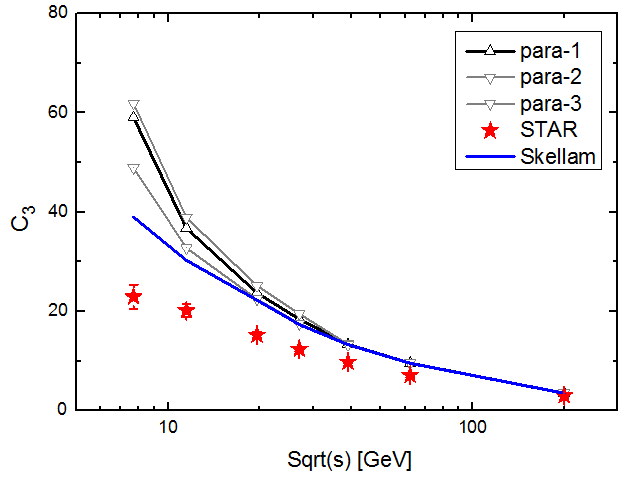 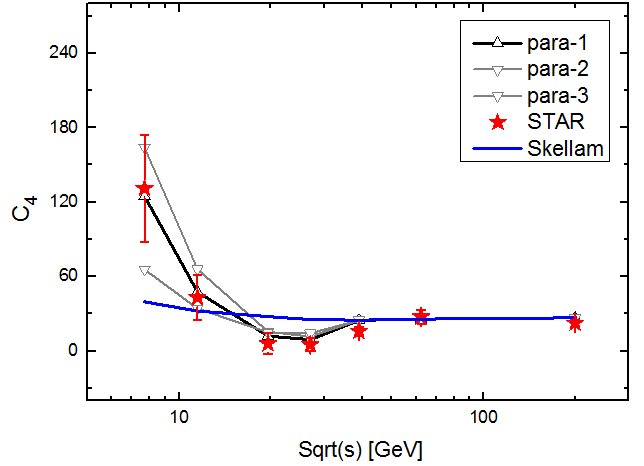 Critical fluctuations give positive contribution to C2 , C3;  well above the poisson baselines,  can NOT explain/describe the C2 , C3 data
C1 C2 C3 C4 :   Pt-(0.4-0.8) GeV  ( Model + Poisson baselines)
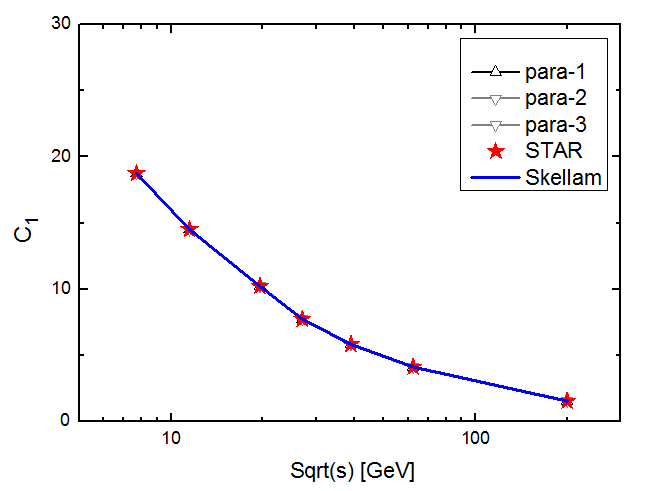 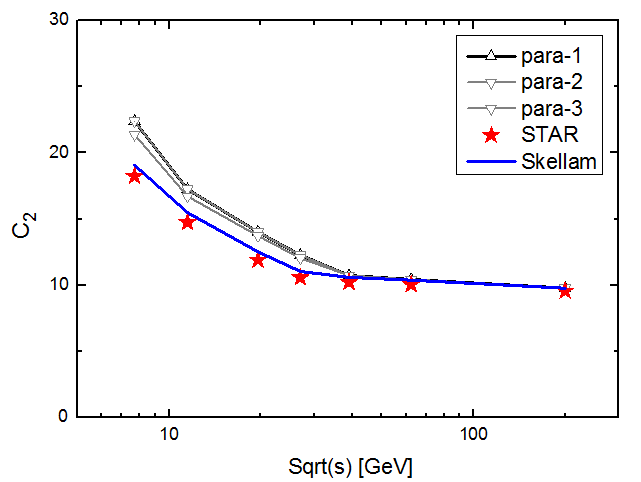 Jiang, Li & Song in preparation
PT=(0.4-0.8) GeV
Net Protons: 0-5%
Preliminary
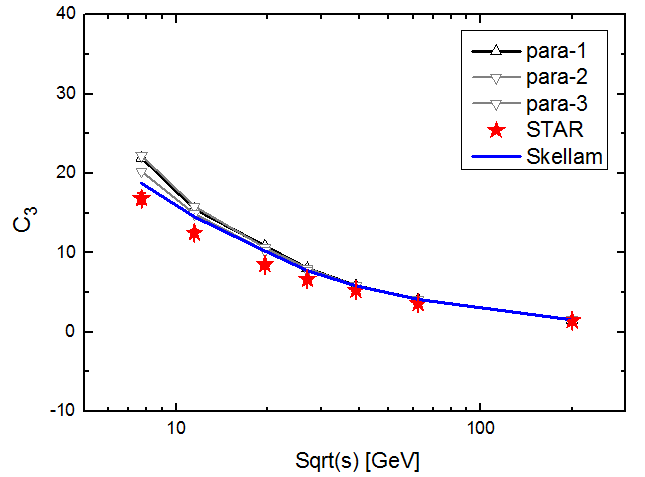 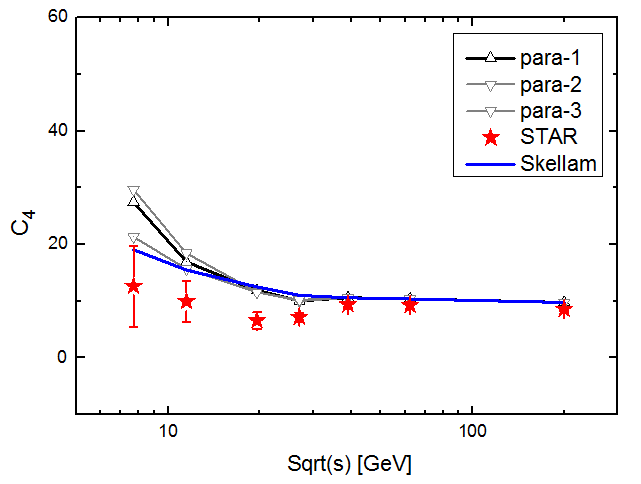 Critical fluctuations give positive contribution to C2 , C3;  above the poisson baselines,   can NOT explain/describe the C2 , C3 data
C1 C2 C3 C4:   Pt-(0.4-2) GeV  ( Model + Poisson baselines)
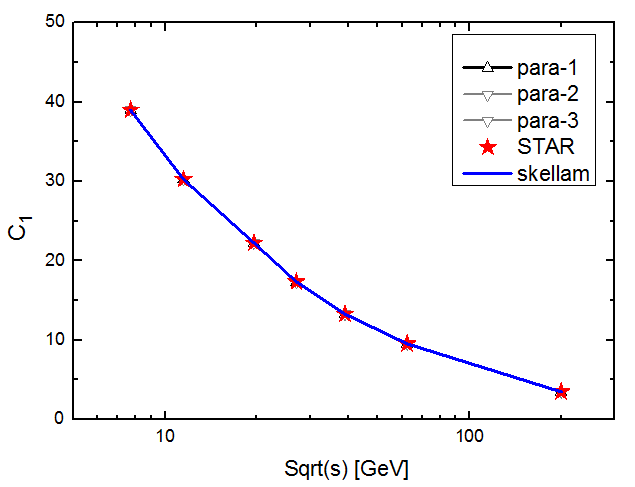 PT=(0.4-2) GeV
Jiang, Li & Song in preparation
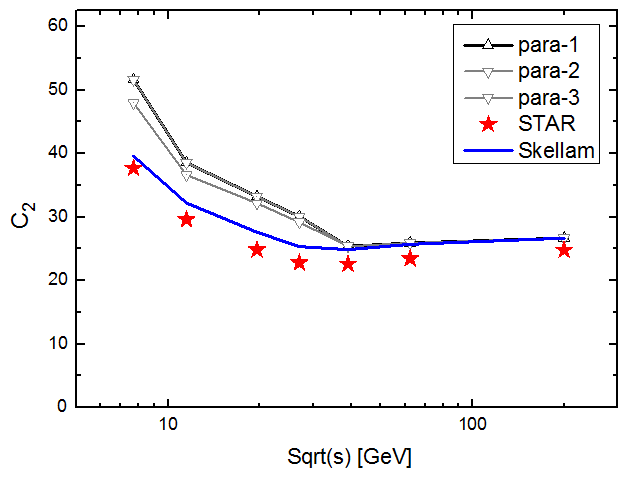 Net Protons   0-5%
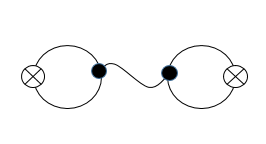 Preliminary
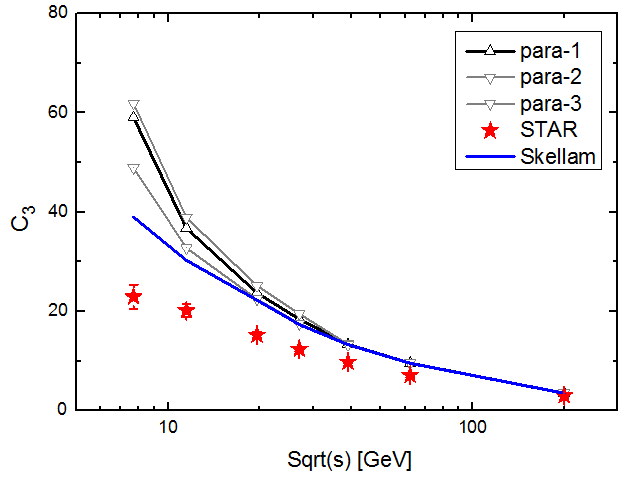 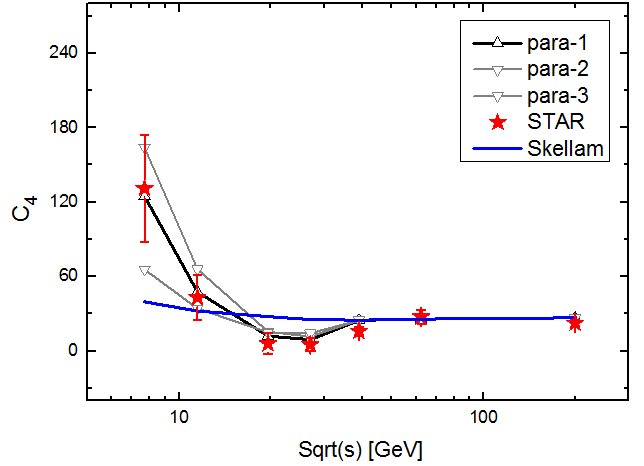 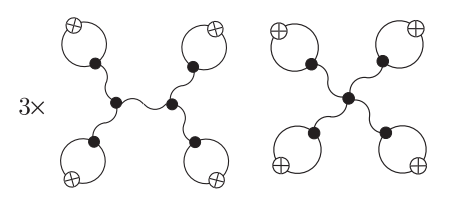 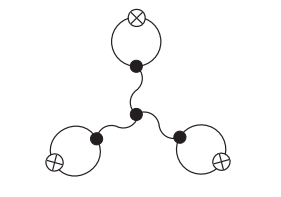 In this model (and also Stephanov PRL09 framework) critical fluctuations’s contributions to C2 , C3 are always positive
Summary
STAR BES give exiting new measurements from these net proton cumulants with pT=(0.4-2) GeV,  showing its potential of discovery the QCD critical point
We calculate  the correlated fluctuations along the hydro freeze-out surface near Tc through coupling the emitted particle with the fluctuating sigma field
-C4  and      can be reproduced through tuning the parameters of the model
-However C2 , C3 are well  above the poisson baselines, which can NOT explain/describe data
To claim the discovery of critical point, we need good theoretical models that describe both the cumulant ratios               and the original cumulants   C1, C2, C3, C4 
 Factors need to be considered in the future: 
     -- thermal fluctuation baselines:  poisson or something else? 
     -- dynamical evolution near the critical point 
     -- …
Thank  You
Boltzmann approach with external field
Stephanov  PRD 2010
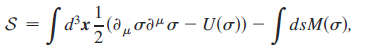 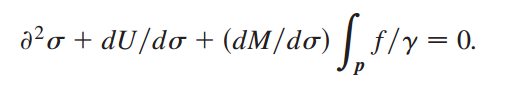 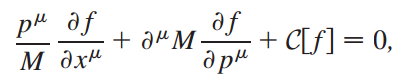 -analytical solution with  perturbative expansion, please refer to   Stephanov PRD 2010
Stationary solution for the Boltamann equation with external field
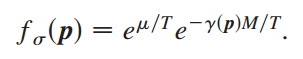 Effective particle mass:
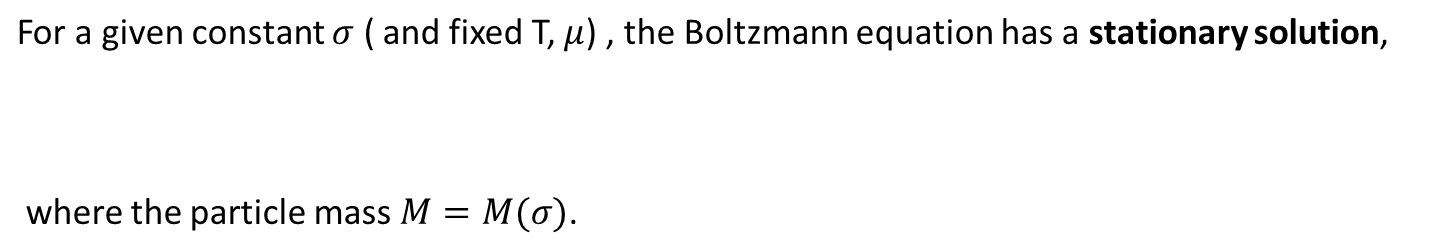 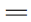 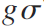 STAR data vs Thermal fluctuation baselines (II)
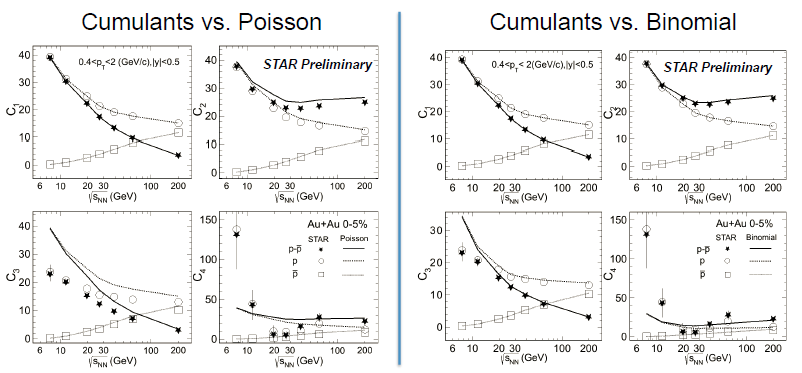 Xiaofeng Luo CPOD 2014
Fluctuations measured in Experiment:  critical fluct. + thermal fluct. +  …
The binomial distributions (BD) better describe the data than Poisson, but still show large deviations for C3 and C4 at lower collision energies.
Jiang, Li & Song in preparation
Correlated fluctuations along the freeze-out surface near Tc
-comparison with the experimental data
A)  Model + Poisson baselines
B)  Model + Binomial baselines
:  ( Model + Binomial baselines)
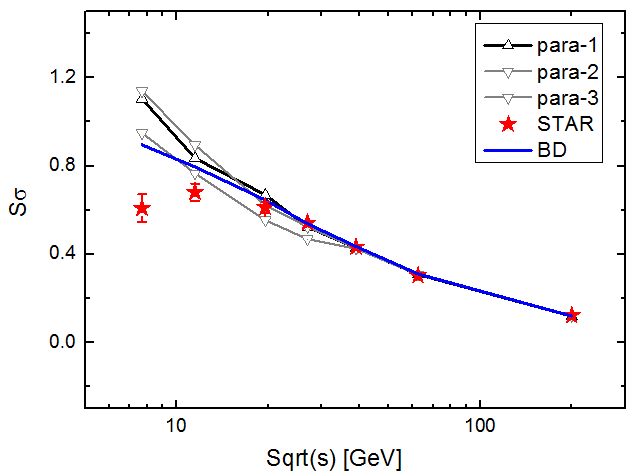 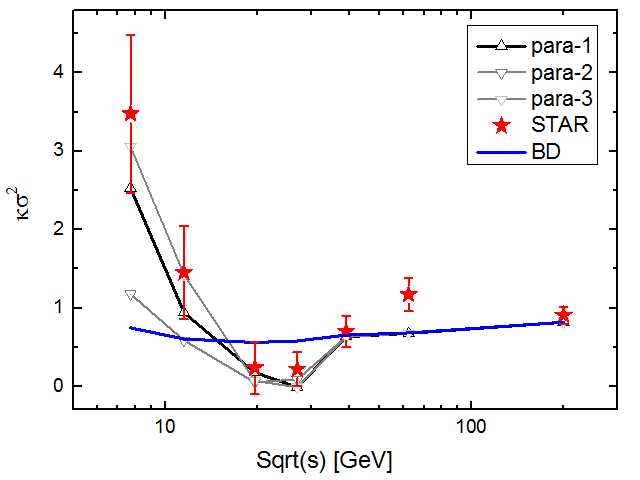 Net Protons: 0-5%
Jiang, Li & Song in preparation
PT=(0.4-2) GeV
PT=(0.4-2) GeV
Preliminary
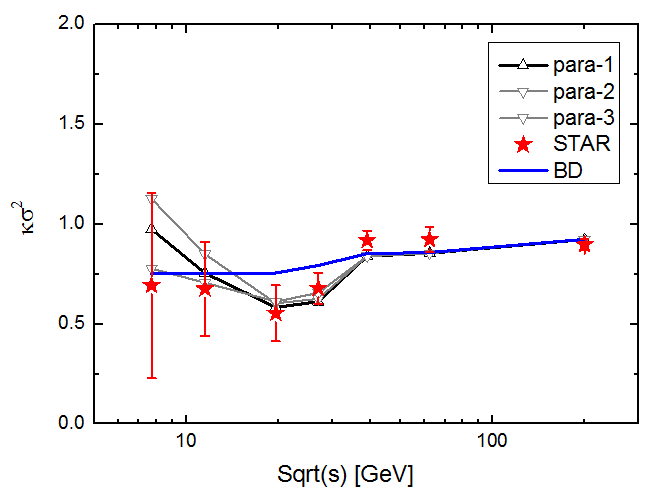 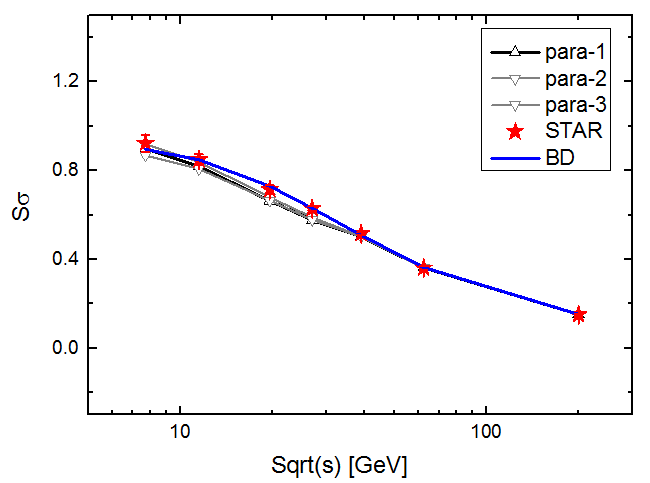 PT=(0.4-0.8) GeV
PT=(0.4-0.8) GeV
C1 C2 C3 C4 : PT-(0.4-2) GeV  ( Model + Binomial baselines)
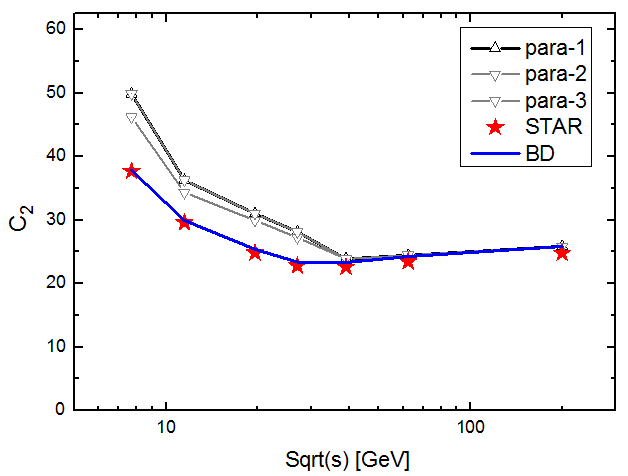 Jiang, Li & Song in preparation
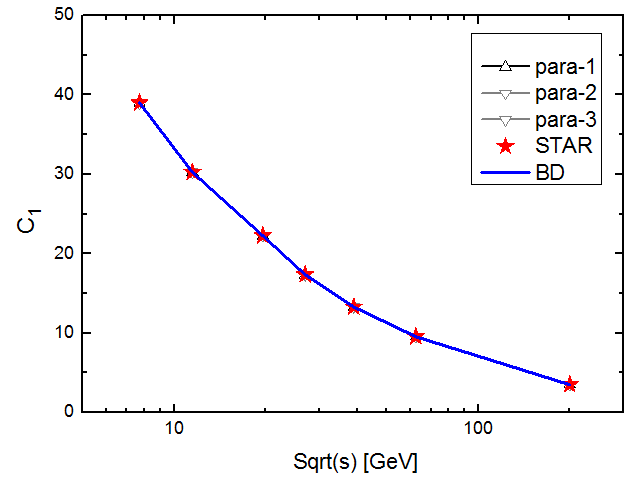 Net Protons   0-5%
Preliminary
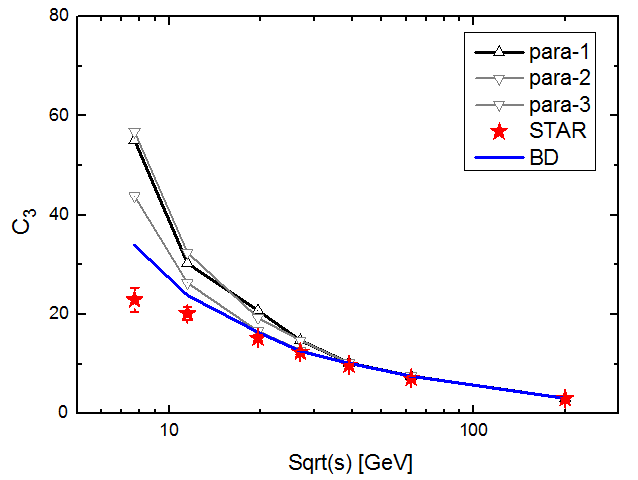 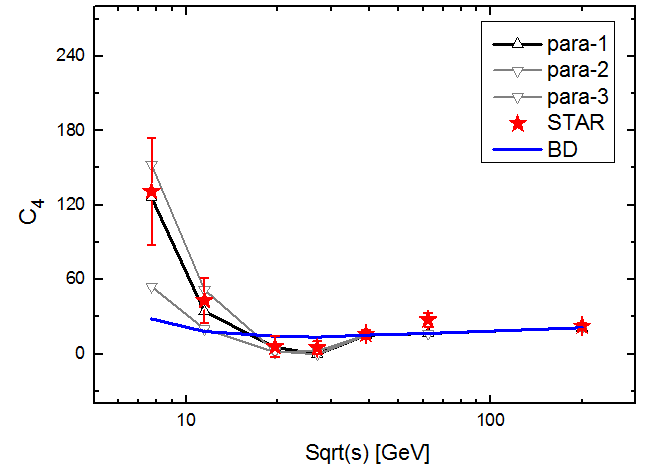 Critical fluctuations give positive contribution to C2 , C3;  well above the binomial baselines,   can NOT explain/describe the C2 , C3 data
C1 C2 C3 C4 : PT-(0.4-0.8) GeV  ( Model + Binomial baselines)
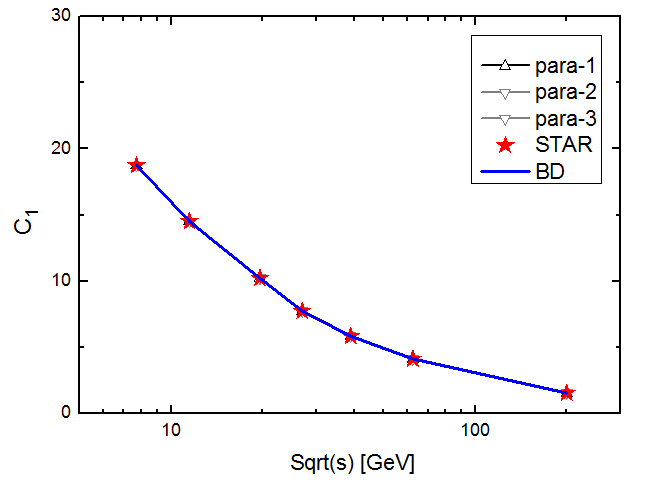 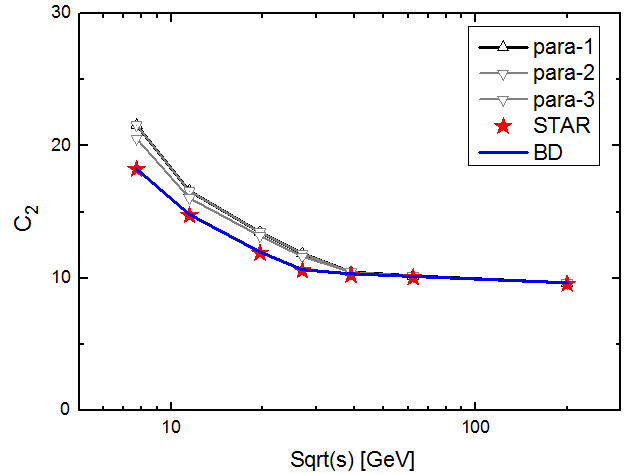 Jiang, Li & Song in preparation
Net Protons: 0-5%
Preliminary
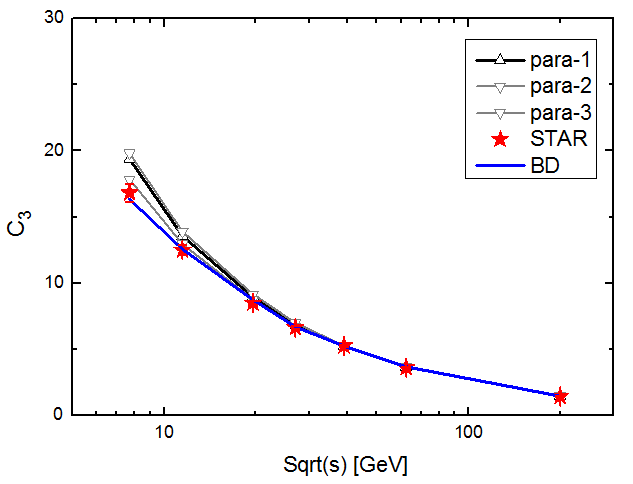 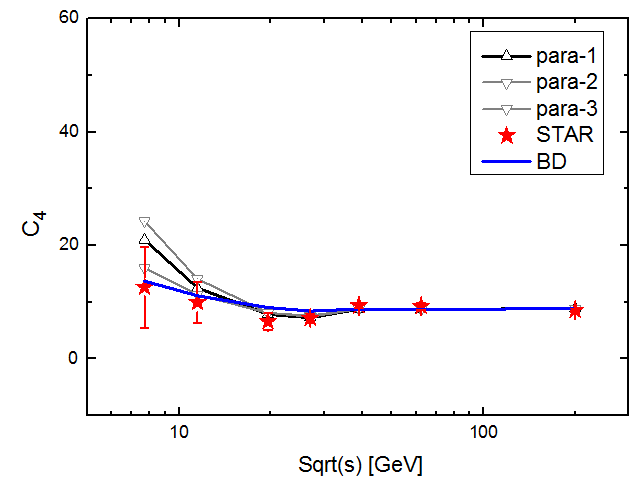 Critical fluctuations give positive contribution to C2 , C3;  above the
 binomial baselines,   can NOT explain/describe the C2 , C3 data